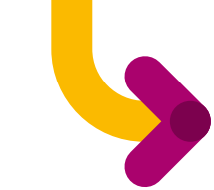 Choosing your options -
do choose courses if…
They fit your interests
You think you will enjoy them
They go well with your other courses
They link to a career aspiration that you have
Will support you to continue studying post-16
Will help you meet entry requirement for 			courses post-16
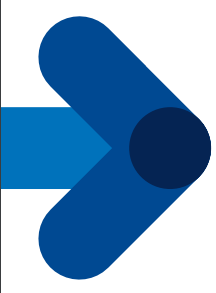 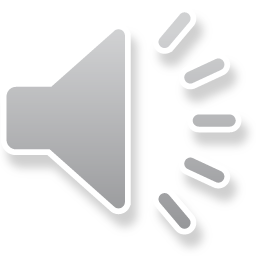 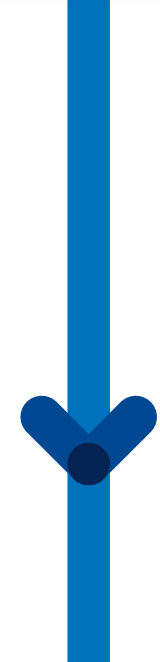 Choosing your options -
do not choose courses if…
It’s just because your friends are choosing the same ones
You think it will be easier than another course
You like the teacher that you have now
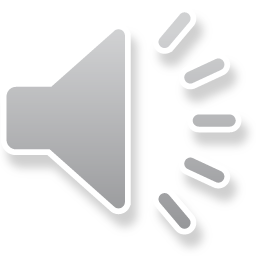